Introduction of Internal Peer Review via Group Discussion
Umair Hamid, Daniel Hill, Naheem Majid and Stephen Wright
Medicines Advice Service
North Tees and Hartlepool NHS Foundation Trust
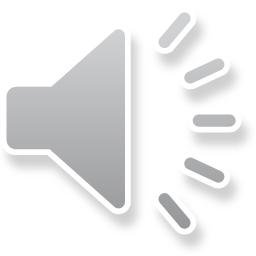 Introduction
A number of pharmacists within North Tees and Hartlepool NHS Foundation Trust who have other substantive positions within the pharmacy department cover the Medicines Advice Service. Contributors to the service include:

Workforce Development Pharmacist
EAU Pharmacist
Informatics Pharmacist  
Associate Chief Pharmacist – Operations
There is over twenty years of experience within medicines information between the service. 

To maintain objective feedback on performance as well as improving quality of service quarterly internal peer review was introduced to the team in 2021. 

Additionally it is a method to support lifelong learning as recommended by RPS hospital pharmacy standards. (1)
Internal Peer Review
UKMi guidance states the format of internal peer review can be adapted to suit the set-up of that centre. (2)

Group discussion was the chosen method. The method allows sharing of best practice and is less time consuming. Additionally it has been found as a fun activity for the team and an opportunity to share interesting and or thought provoking enquiries.  

Given the wealth of medicines information experience in a relatively small centre it would have been a significant waste not to tap into this experience
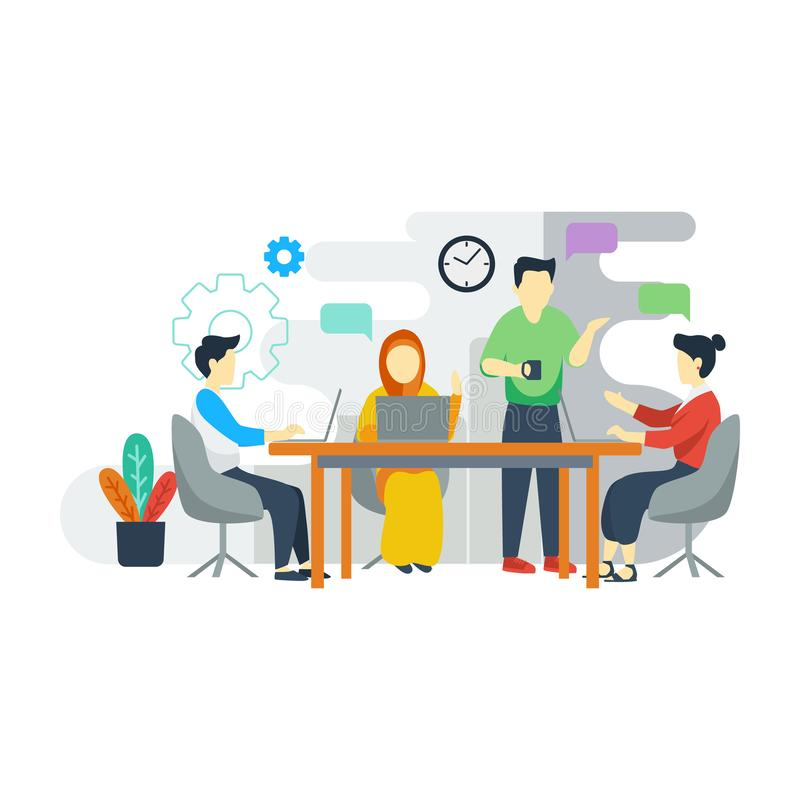 Enquiries are scored as per UKMi enquiry assessment form and from these suggested learning points are shared within the team.
Conclusion
Introduction of peer review via group discussion has been a simple and effective way to implement clinical governance to the Medicines Advice Service. 
Group discussion ensures there is awareness of standards throughout the team as well as producing opportunities to learn from colleagues’ enquiries.
References
1. Royal Pharmaceutical Society. Professional Standard for Hospital Pharmacy Services. Version 3. 2017.
2. UKMi. Peer Review Good Practice Guidance. 2007.